Winners of the2024 Platform Quran Competition
2024 Platform Quran Competition HIFZ GROUP 1 Winners
3rd Place
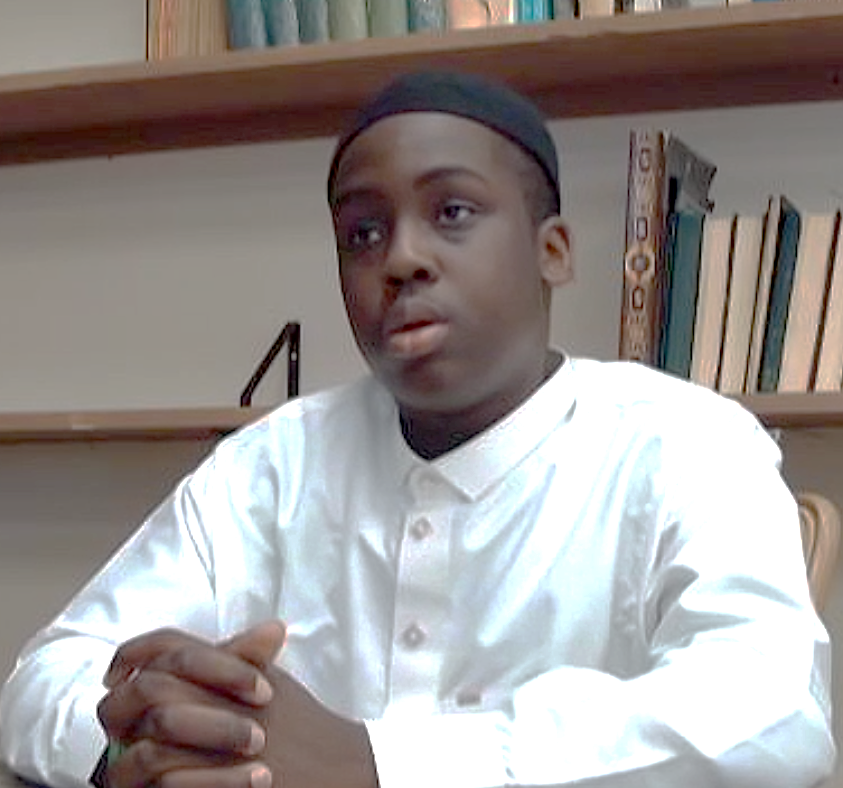 Rayhaan Manayajo
Muslim Community Center of Rhode Island
Winning Prize: $300
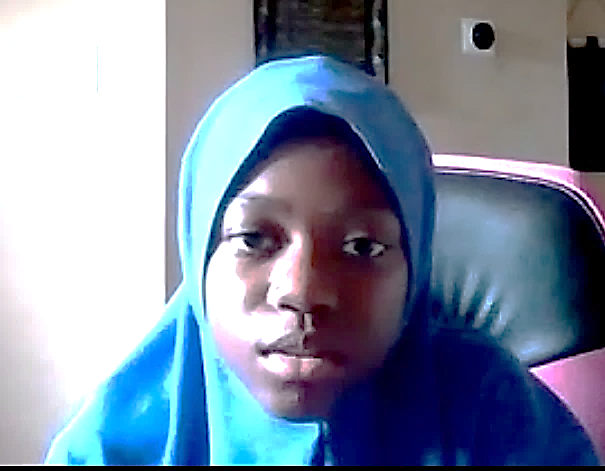 2nd Place
Abrar Masud
Masjidul-Mumineen of Greater Houston
Winning Prize: $350
1st Place
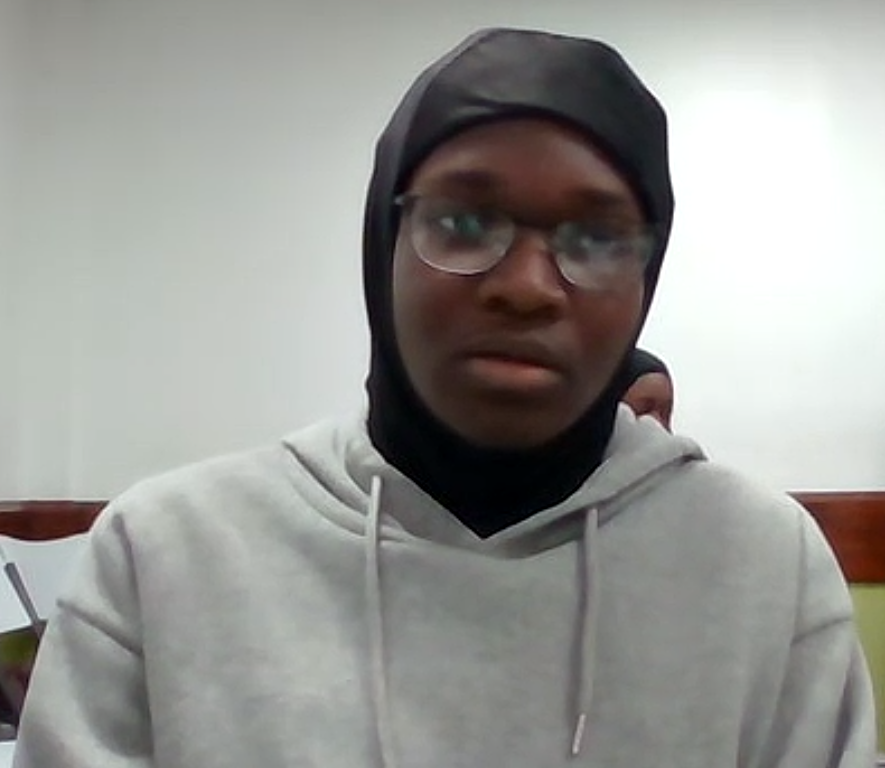 Hanatullah Salawudeen
Nigeria Islamic Association of Chicago
Winning Prize: $400
2024 Platform Quran Competition QIRAA GROUP 1 WINNERS
3rd Place
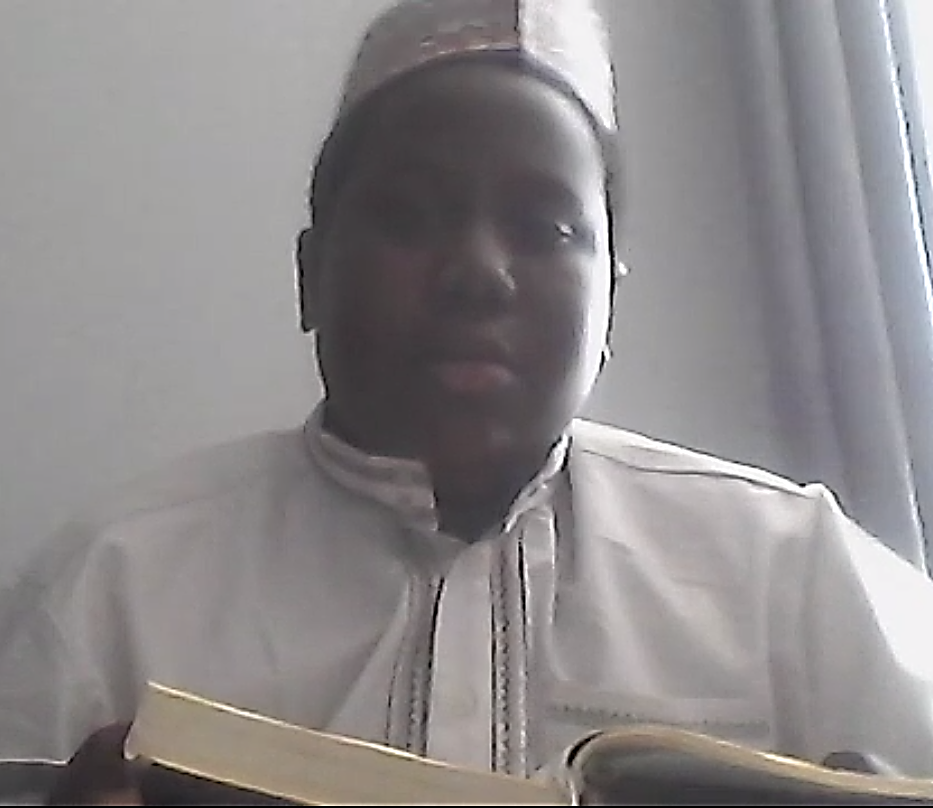 Nigeria Muslims Association of Dallas
Ammar Oritola
Winning Prize: $200
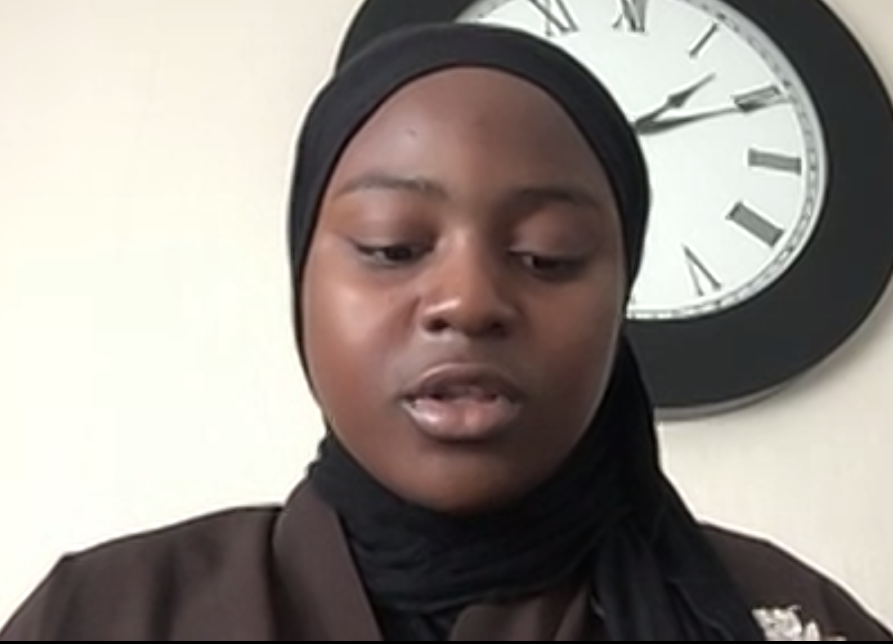 2nd Place
Rihanat Lawal
Light of Islam Chicago
Winning Prize: $250
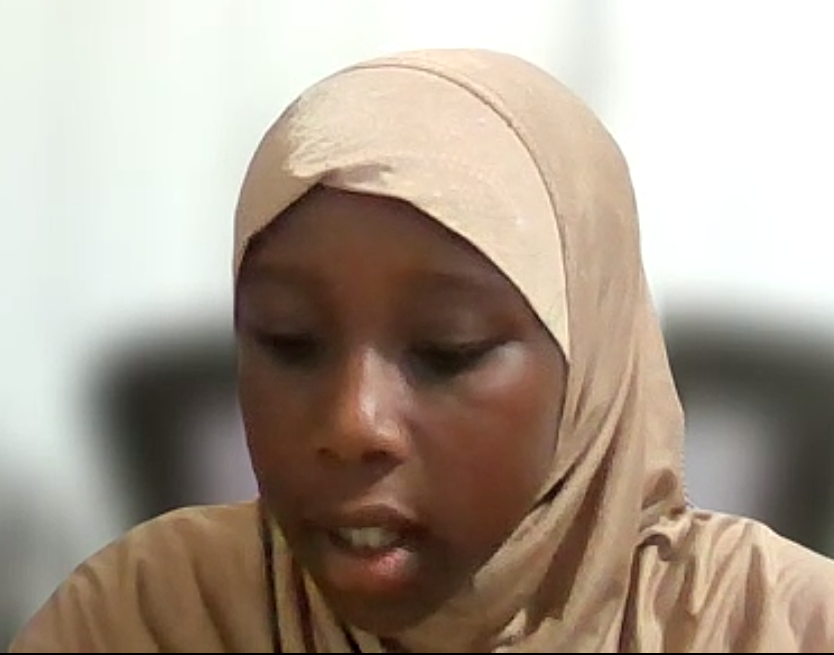 Hanan Adediran
1st Place
Masjidul-Mumineen of Greater Houston
Winning Prize: $300
2024 Platform Quran Competition HIFZ GROUP 2 WINNERS
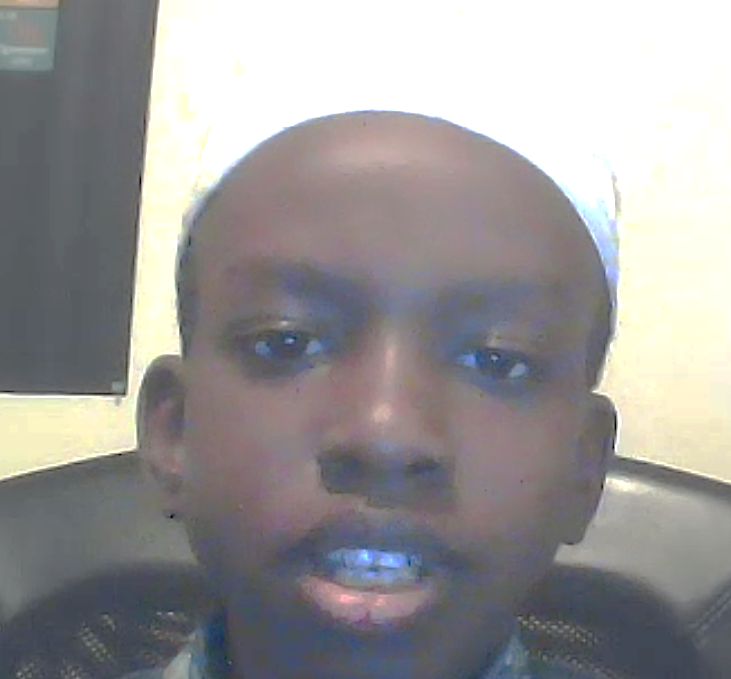 3rd Place
Harun Bidmus
Masjidul-Mumineen of Greater Houston
Winning Prize: $350
2nd Place
Nigeria American Islamic Mission, Newark NJ
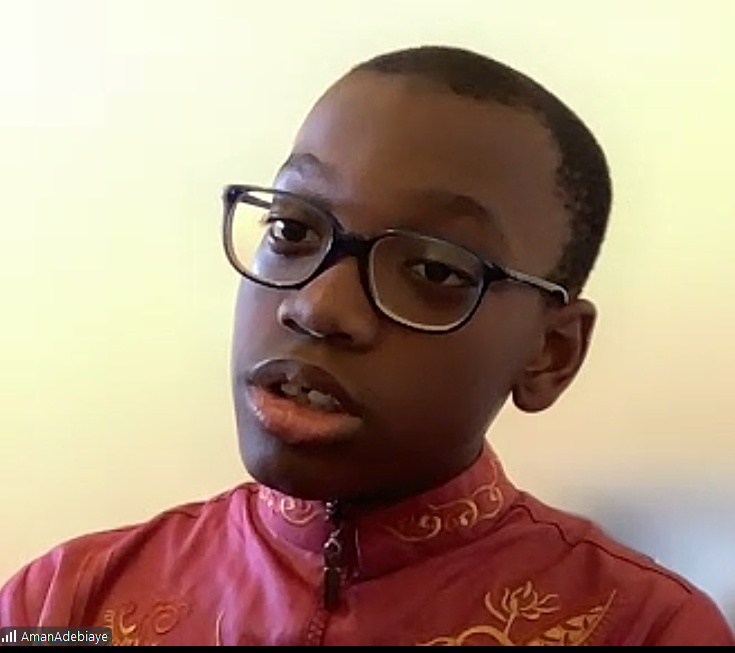 Aman Adebiaye
Winning Prize: $400
1st Place
Nigeria Islamic Association of Chicago
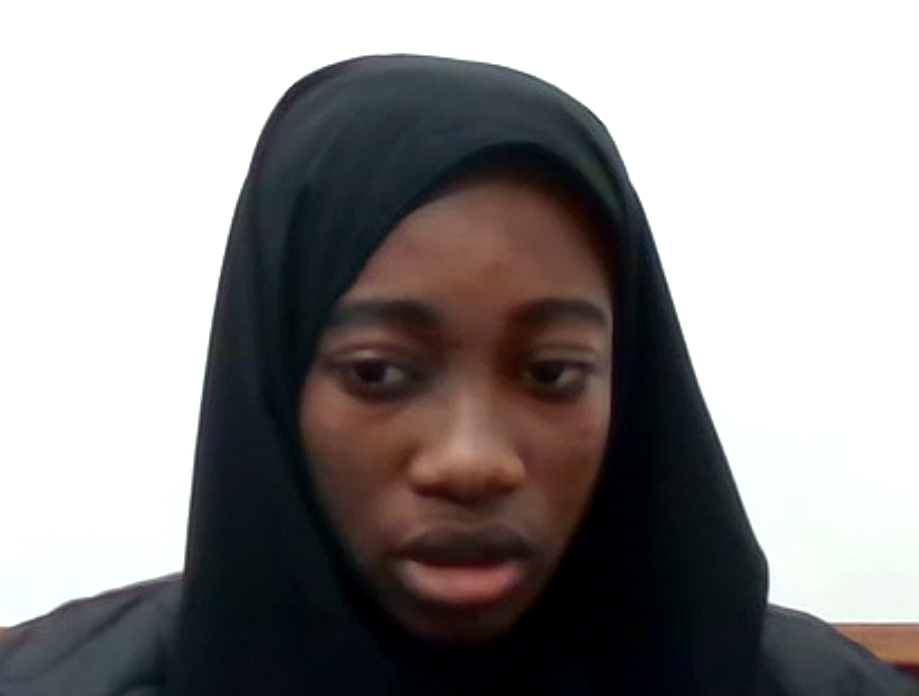 Mariam Lawal
Winning Prize: $450
2024 Platform Quran Competition QIRAA GROUP 2 WINNERS
3rd Place
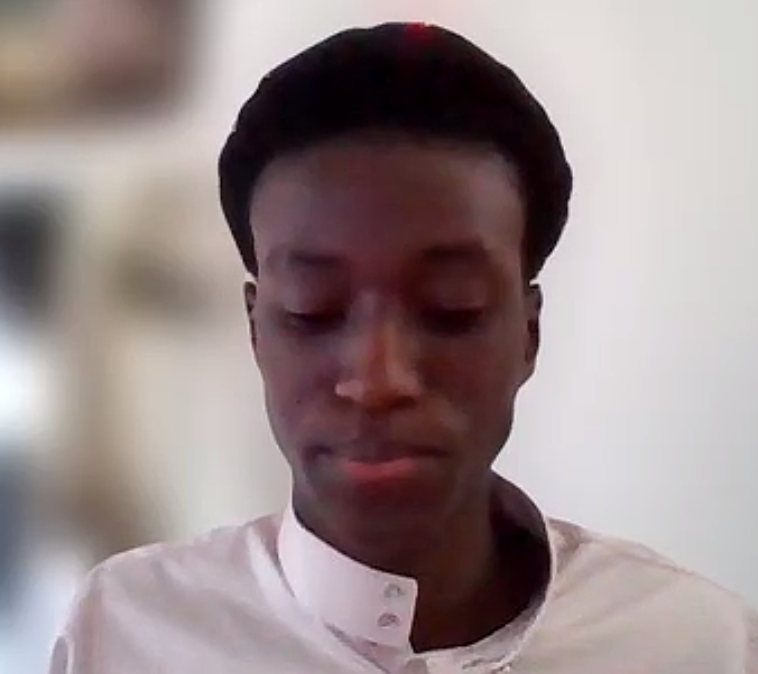 Farhan Badaru
Nigerian Muslims Association of Dallas
Winning Prize: $250
2nd Place
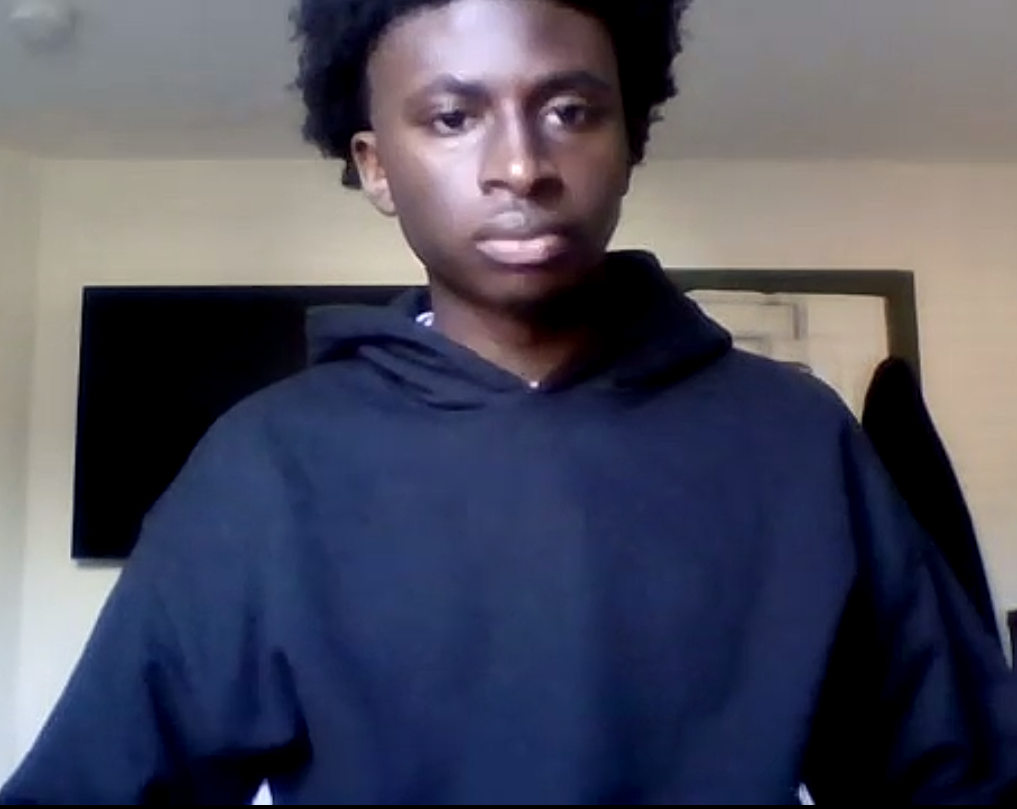 Marzooq Mayaleeke
Muslim Community Center of Rhode Island
Winning Prize: $300
1st Place
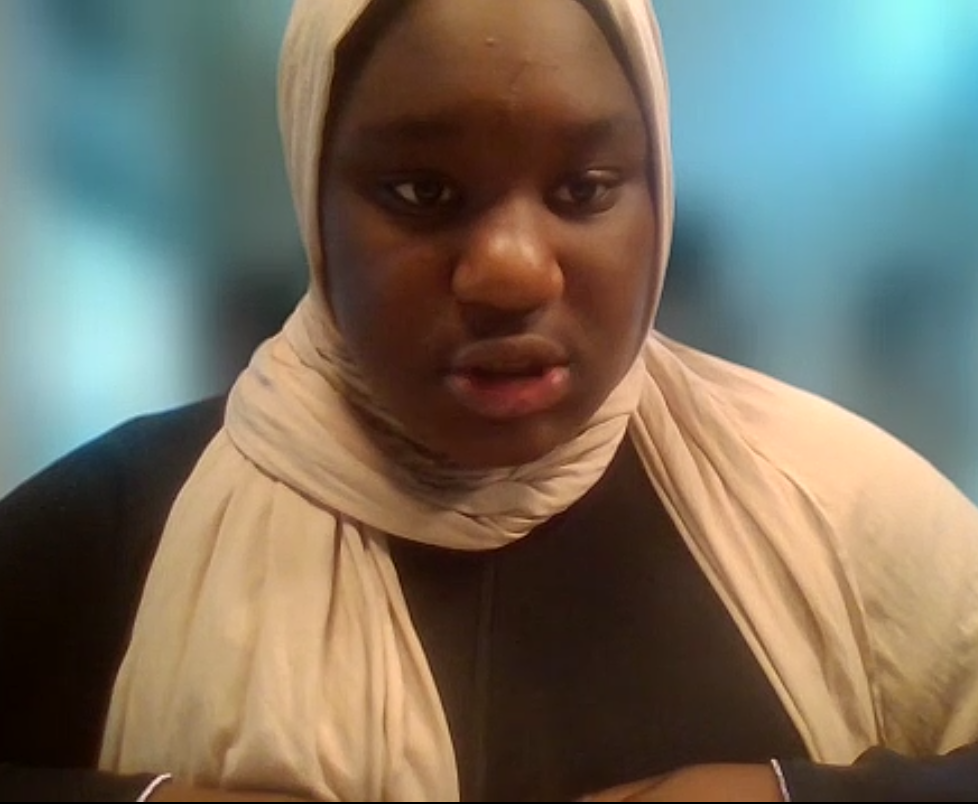 Aisha Olaoye
Masjidul-Mumineen of Greater Houston
Winning Prize: $350
2024 Platform Quran Competition HIFZ GROUP 3 WINNERS
3rd Place
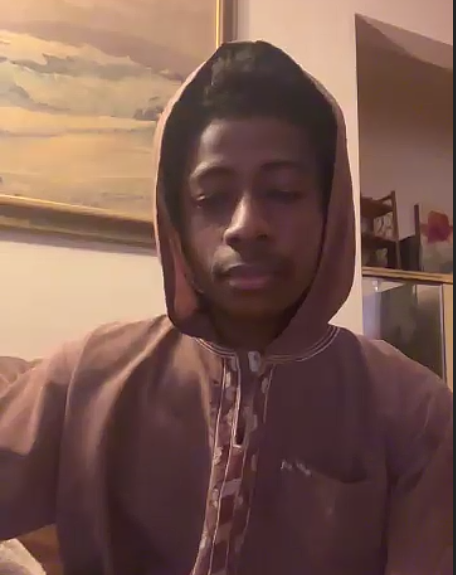 Muhammad Akinola
Istijaba Muslim Association of Southern NJ
Winning Prize: $400
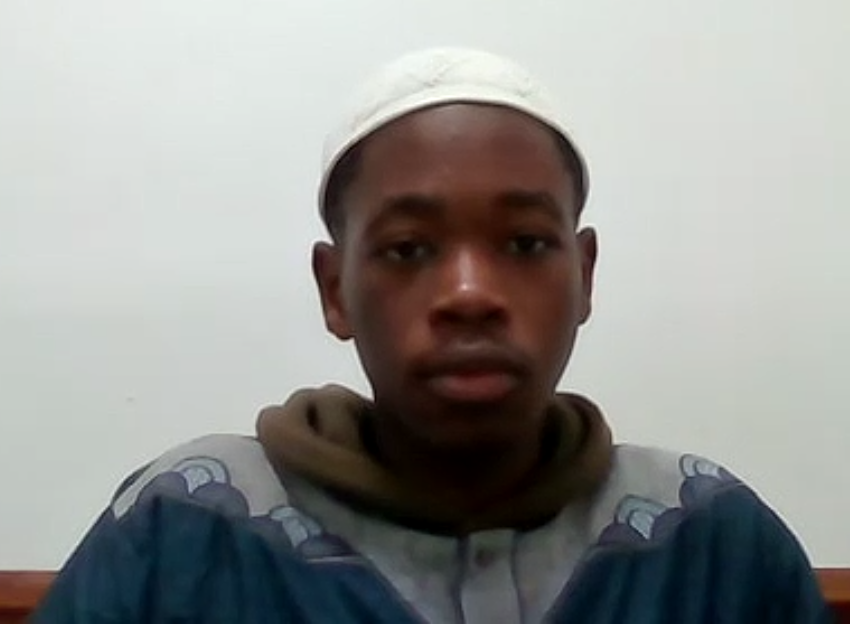 2nd Place
Abdul-Hameed Mohammed
Nigeria Islamic Association of Chicago
Winning Prize: $450
1st Place
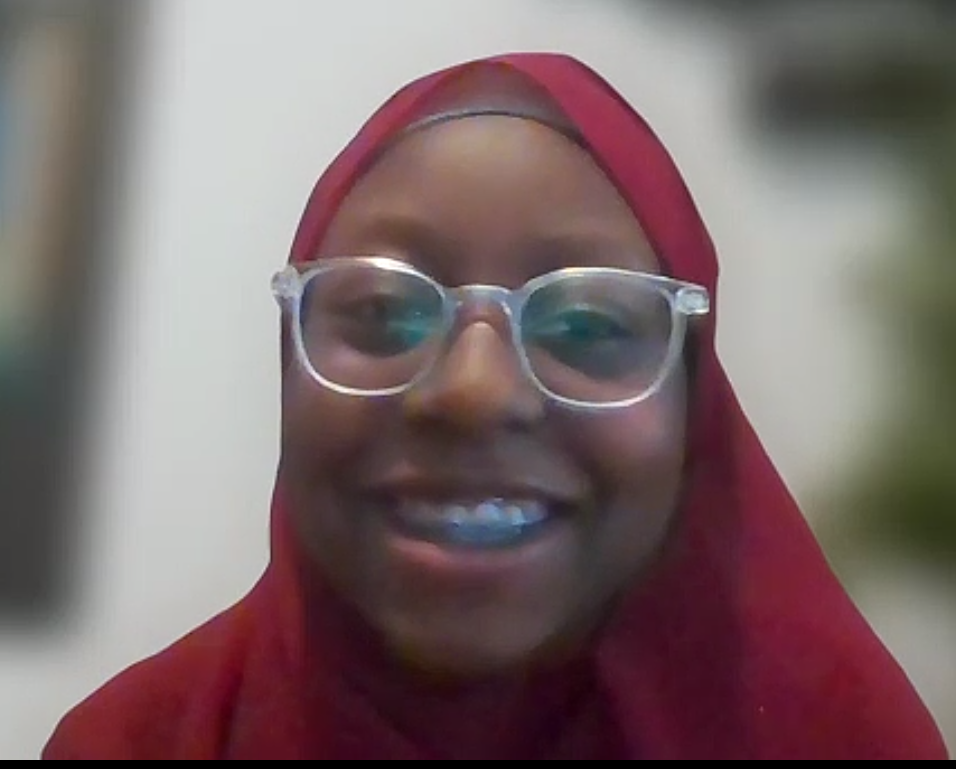 Hazeerah Bidmus
Masjidul-Mumineen of Greater Houston
Winning Prize: $500
2024 Platform Quran Competition QIRAA GROUP 3 WINNERS
3rd Place
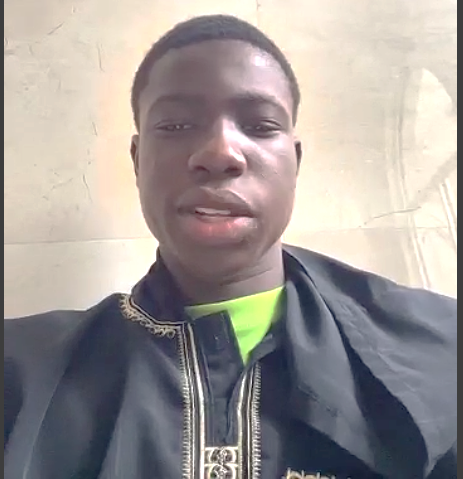 Masjidul-Mumineen of Greater Houston
Abdusobur Alimi
Winning Prize: $300
2nd Place
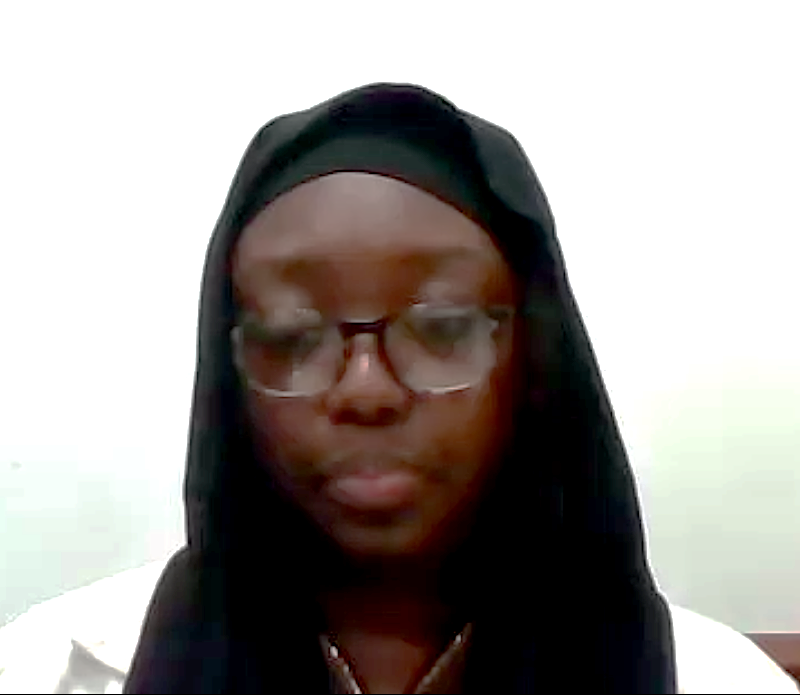 Nigeria Islamic Association of Chicago
Taekiya Jaji
Winning Prize: $350
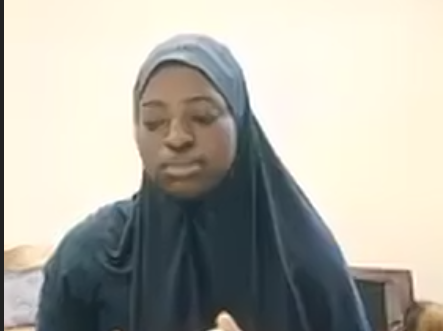 1st Place
Rahmatallah Uthman Afolarin
Istijaba Muslim Association of Southern NJ
Winning Prize: $400
2024 Platform Quran Competition HUFFAZ GROUP WINNERS
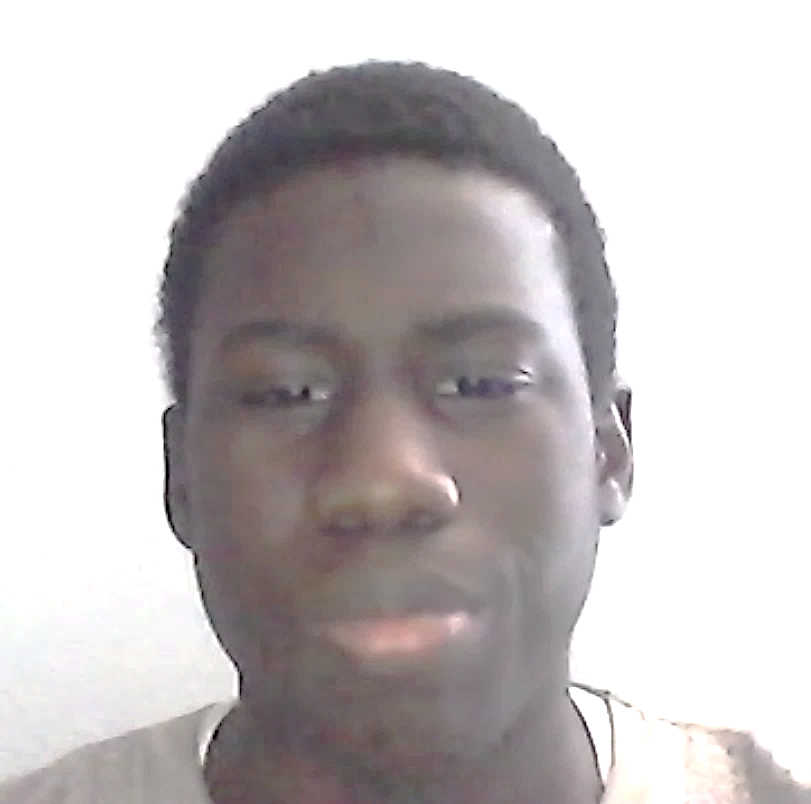 Abdul-Baasit Oritola
3rd Place
Nigerian Muslims Association of Dallas
Winning Prize: $650
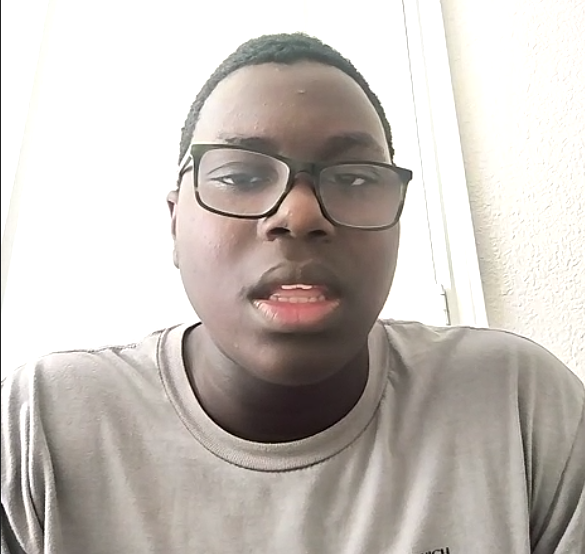 Abdul Rahman Oritola
2nd Place
Nigerian Muslims Association of Dallas
Winning Prize: $750
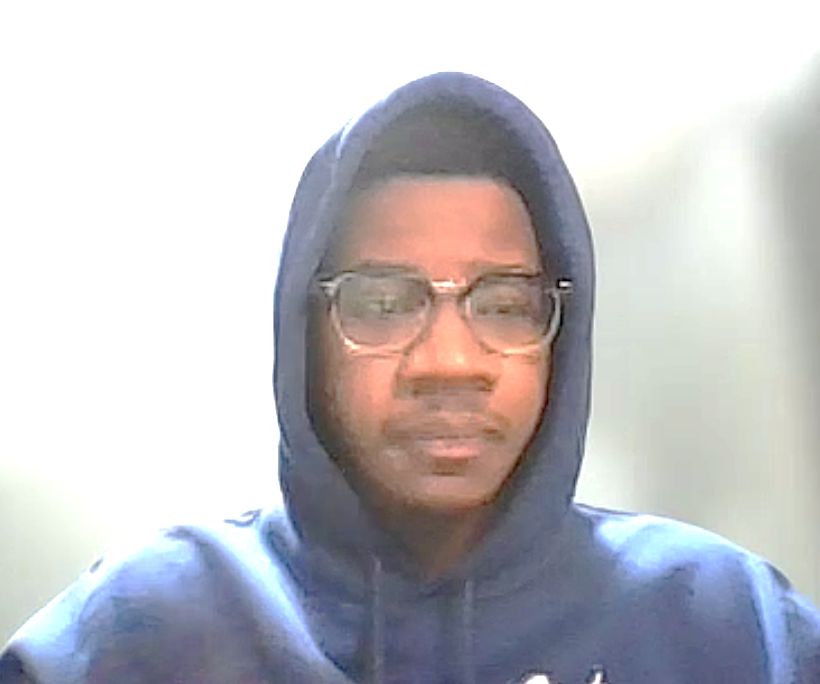 Ahmed Ibrahim
1st Place
Nigerian Muslims Association of Dallas
Winning Prize: $1,000